Profil úspěšné firmy, podniková kultura
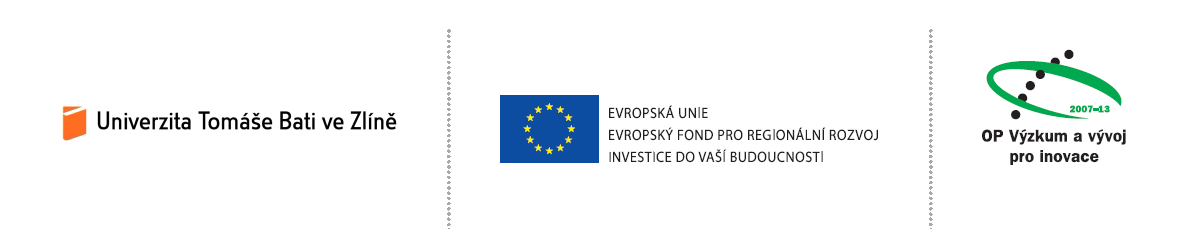 Vratislav Kozák
25. 11. 2013
Profil úspěšné firmy
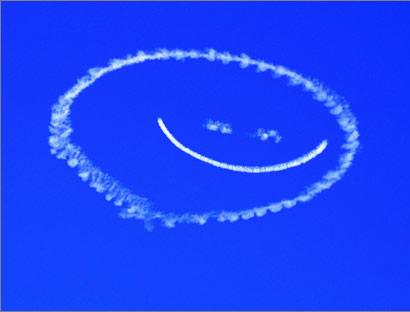 2
1.	VYBUDOVÁNÍ TOTÁLNÍ ODPOVĚDNOSTI K ZÁKAZNÍKOVI 1/4
Řídící premisa: 

Specializace (tvorba výklenku v trhu)
3
1. VYBUDOVÁNÍ TOTÁLNÍ ODPOVĚDNOSTI K ZÁKAZNÍKOVI 2/4
Diferenciace


Pět základních	 strategií přídavné hodnoty
Zabezpečte nejvyšší kvalitu, kterou uznává zákazník

Zabezpečte vynikající servis, pěstujte dobré jméno podniku

Dosáhněte mimořádné odpovědnosti

Buďte internacionalista

Vytvářejte unikátnost
4
1. VYBUDOVÁNÍ TOTÁLNÍ ODPOVĚDNOSTI K ZÁKAZNÍKOVI 3/4
Čtyři základní schopnostní bloky
Hledejte úspěšnost v naslouchání
Změňte výrobu ve zbraň marketingu
Dělejte z prodeje a servisu hrdiny 	podniku
Usilujte o rychlé inovace (viz dále)
5
1. VYBUDOVÁNÍ TOTÁLNÍ ODPOVĚDNOSTI K ZÁKAZNÍKOVI 4/4
Otevřenost podniku		


Zahajte revoluci zákazníka
6
2. ÚSILÍ O RYCHLÉ INOVACE 1/4
Řídící premisa

Investujte do aplikačně zaměřených malých tržních příležitostí
7
2. ÚSILÍ O RYCHLÉ INOVACE 2/4
Čtyři klíčové strategie
Usilujte o rozvinutí práce týmu produkt/servis
Podporujte novátory čehokoliv
Praktikujte tvořivé přebírání poznatků
Systematicky využívejte sdělovací proces (word-of-mouth marketing)
8
2. ÚSILÍ O RYCHLÉ INOVACE 3/4
Manažerské taktiky k podpoře inovace
Podporujte výkonné šampióny
Model účelové netrpělivosti při zavádění inovace
Oceňujte poučení z rychle zvládnutých chyb
Stanovujte kvantitativní inovační cíle
9
2. ÚSILÍ O RYCHLÉ INOVACE 4/4
Nový vzhled podniku


Vytvářejte celopodnikové kapacity pro inovaci
10
3. VYTVÁŘENÍ PRUŽNOSTI VYŠŠÍM ZAPOJOVÁNÍM LIDÍ DO ROZHODOVACÍHO PROCESU 1/3
Řídící premisy

Vtahujte každého do všeho
Využívejte samořídících týmů
11
3. VYTVÁŘENÍ PRUŽNOSTI VYŠŠÍM ZAPOJOVÁNÍM LIDÍ DO ROZHODOVACÍHO PROCESU 2/3
Pět podpěr (nutno zvýraznit)
Naslouchejte, rozpoznávejte (oslavujte)
Nešetřete čas při výcviku nováčků
Cvičte a přecvičujte dovednosti
Zaveďte zásluhovostí odměňování pro každého
Vytvořte systém zaměstnaneckých jistot
12
3. VYTVÁŘENÍ PRUŽNOSTI VYŠŠÍM ZAPOJOVÁNÍM LIDÍ DO ROZHODOVACÍHO PROCESU 3/3
Tři brzdy (Nutno snížit)
Zjednodušte (redukujte) organizační strukturu
Přehodnoťte úlohu středního managementu
Odstraňte byrokratická pravidla a ponižující podmínky
13
4. UČIT SE MILOVAT ZMĚNY: NOVÉ CHÁPÁNÍ VEDENÍ LIDÍ NA VŠECH ÚROVNÍCH 1/4
Řídící premisa	

Učte se z paradoxů
14
4. UČIT SE MILOVAT ZMĚNY: NOVÉ CHÁPÁNÍ VEDENÍ LIDÍ NA VŠECH ÚROVNÍCH 2/4
Tři nástroje pro určení směru
Stanovte inspirující vizi
Řiďte příkladem
Provozujte „viditelný“ management
15
4. UČIT SE MILOVAT ZMĚNY: NOVÉ CHÁPÁNÍ VEDENÍ LIDÍ NA VŠECH ÚROVNÍCH 134
Vedení	 s vyššími pravomocemi pracovníků
Buďte vnímavý (víc poslouchejte) 
Věnujte se pracovníkům první linie
Delegujte
Prosazujte „horizontální“ management vytlačováním byrokracie
16
4. UČIT SE MILOVAT ZMĚNY: NOVÉ CHÁPÁNÍ VEDENÍ LIDÍ NA VŠECH ÚROVNÍCH 4/4
Základ vedení jako láska ke změnám
Hodnoťte každého podle jeho vztahu ke změnám
Vytvářejte cit pro urgentnost
17
5. VYBUDOVÁNÍ SYSTÉMU DO „NA HLAVU“ POSTAVENÝ SVĚT 1/3
Řídící premisa
Měřte, co je důležité
18
5. VYBUDOVÁNÍ SYSTÉMU DO „NA HLAVU“ POSTAVENÝ SVĚT 2/3
Přehodnocení systémových metod kontroly a rozhodování
Přehodnoťte hlavní kontrolní metody
Decentralizujte informace, pravomoci a strategické plánování
19
5. VYBUDOVÁNÍ SYSTÉMU DO „NA HLAVU“ POSTAVENÝ SVĚT 3/3
Založení důvěry k systémům

Stanovte stabilní cíle
Vyžadujte totální integritu
20
Správná aplikace: dosažení 80% zisku při zapojení 20% trhu
21
Podniková kultura
22
Důležitost podnikové kultury
Podniková kultura je systém chápání hodnot (co je důležité)
 a víry (co působí, aby se věci vykonávaly), 
které v interakci se zaměstnanci podniku, organizační strukturou a řídicím systémem vytvářejí normy chování (způsob, jak věci vykonáváme)
23
Jak se projevuje podniková kultura
Jak se manažeři a jednotliví zaměstnanci nebo jejich skupiny chovají v souvislosti s podnikem. Jinými slovy to znamená "způsob, jak se zde věci dělají". Kultura ovlivňuje chování ve třech oblastech:

Podnikové hodnoty - víra v to, co je pro podnik nejlepší nebo dobré a co by se mělo v podniku udělat. Tato víra je vyjádřena dvěma způsoby - cíli a způsoby, jak je dosáhnout.
Podnikové klima - pracovní atmosféra podniku, jak ji pociťují zaměstnanci. To určuje, jaké mají lidé pocity a reakce vůči charakteristikám a kvalitě podnikové kultury a jejím hodnotám.
Manažerský styl - způsob, jak manažeři využívají svoji autoritu. Mohou být autokratičtí, demokratičtí, tvrdí nebo měkcí, formální či neformální.
24
Čtyři základní druhy manažerů
Řemeslník - Nezávislý profesionál, jehož vášní je kvalita a zlepšování věcí.
Džunglový bojovník - Po moci hladovějící dravec, kterému dělá dobře, když se ho ostatní bojí. Selže v případech, když úspěch závisí na týmové práci.
Muž podniku - Zdvořilý, loajální kariérista, který věří ve výkonnost a lidi, ale touží po jistotě více než po úspěchu.
Moderní hráč - Rychle se vyvíjející pružný vítěz, který má rád změny. Soutěží pro potěšení ze soutěže a pro vzrušující pocit z vítězství.
25
Ideální typ manažera
tvořivý hráč

lev se srdcem - který je flexibilní natolik, aby se choval přiměreně v různých situacích, a zároveň je mentálně dostatečně tvrdý i schopný projevit soucit.
26
Přijatý styl řízení
Záleží na úrovni osobních postojů, ale zároveň i na míře uplatnění leadershipu /vedení lidí/, a to zejména u vrcholového vedení.
Ředitel svým chováním zásadním způsobem ovlivňuje manažerský styl v celém podniku.
27
Manažerský styl, který povzbuzuje k odpovědnosti a kooperaci, tíhne k demokratické formě přátelství, neformálnosti a otevřenosti. 

To však neznamená, že nedokáže být tvrdý, přímý a rozhodný, když to okolnosti vyžadují.
28
Závažnost podnikové kultury
rozhoduje, jak organizovat lidi v podniku nebo jak je řídit, motivovat, rozvíjet, odměňovat nebo s nimi komunikovat .
 
program změny podnikové kultury bude žádoucí, jestliže chybné předpoklady vytvořily neúčinnou kulturu, která negativně ovlivňuje výkonnost
29
Důvody pro rozsáhlou změnu kultury
Váš podnik má silné hodnoty, které již nejsou v souladu s měnícím se prostředím.
Váš obor je vysoce soutěživý a vyvíjí se závratnou rychlostí.
Váš podnik je průměrný nebo horší než průměrný.
Váš podnik se chystá připojit k jiným velkým podnikům.
Váš podnik je malý, ale rychle roste.
30
Změna kultury nebo posilovací program 1/3
Z analýzy předpokladů, hodnot, klimatu a manažerského stylu je nutno vytipovat posilovací program. 
Stále je nutno mít na paměti, že změna podnikové kultury je obtížná, bolestivá a zdlouhavá. 
Neočekávejte rychlé výsledky. 
Zásadní změny trvají léta. 
Předpokládejte odpor vůči změnám. 
Předpoklady a hodnoty podnikové kultury jsou obyčejně hluboce zakořeněny a lidé se jich nevzdávají snadno.
31
Změna kultury nebo posilovací program 2/3
Nemůžete vydat řád nové podnikové kultury v podobě podnikových hodnot a očekávat, že lidé se jimi začnou okamžitě řídit. 
Musí být přesvědčení, že mají skutečnou hodnotu a že nepoškodí jejich vlastní pozice v podniku.
32
Změna kultury nebo posilovací program 3/3
Existují dva způsoby, jak odstartovat změnu.
 První způsob se zabývá různým projevem kultury v obecném smyslu a umožňuje vznik částečných programů. 
Druhý přístup je určen pro přímý postup v jedné nebo několika specifických oblastech po definování cíle - jakou změnu a proč.
Použijte obecný přístup, když musíte učinit hlubší změnu.
33
Děkuji za pozornost
34